Things to Consider in Making Your Selections
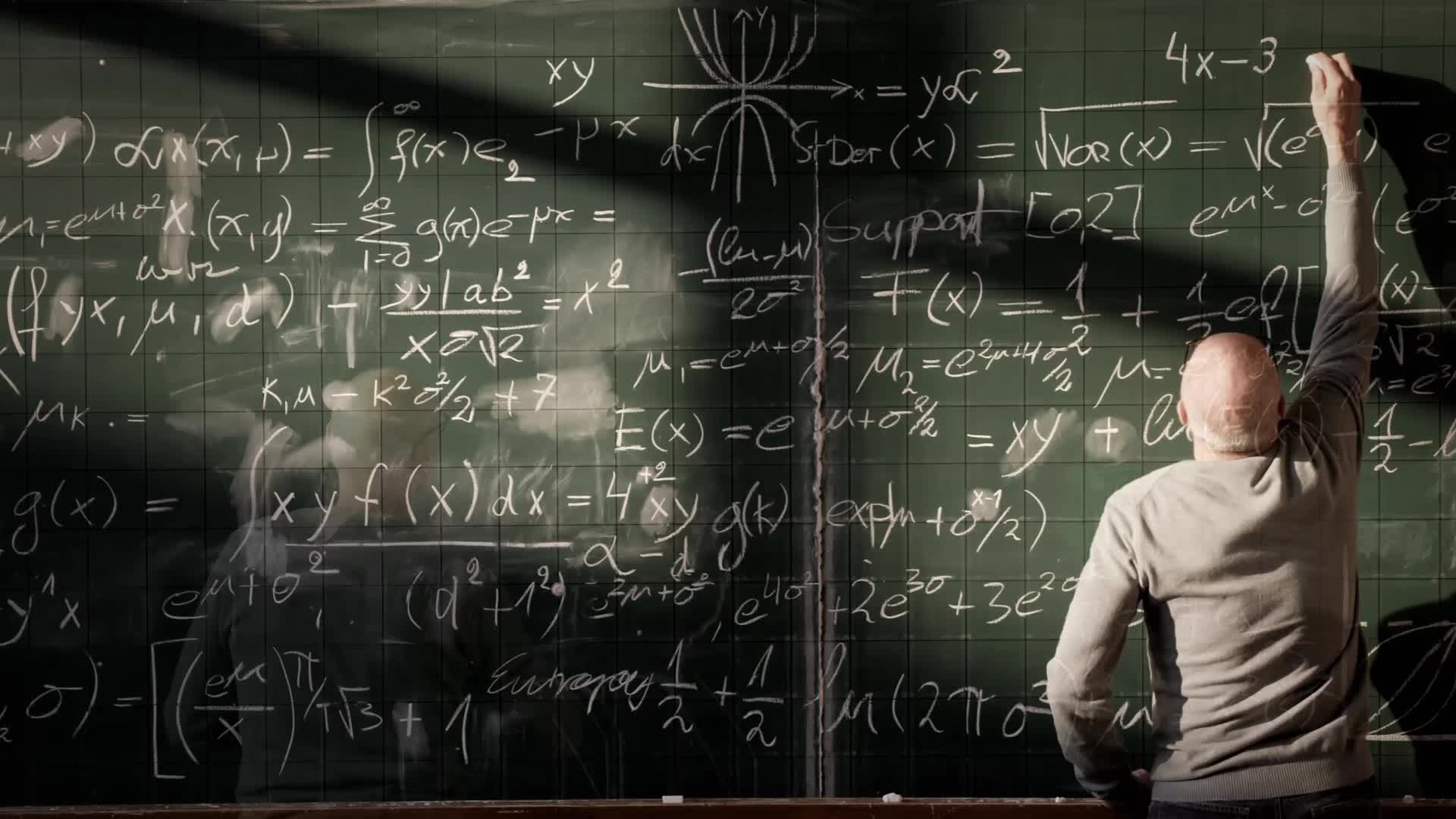 Reminder About the Math Pathways
After GMF 10NRF Math 10Foundations 11Pre-Calc 11		                Fnds 12Pre-Calc 12APre-Calc 12BCalculus 12
Finance/Work  11

Finance/Work  12
             OR
NBCC Skills Trade and Work Ready Math 120
What Do The Numbers After the Course Name Mean?  Choosing Levels
First 2 digits indicate Grade, and the 3rd Digit indicates the level
Open or “0” courses are offered at one level only (ex: Law 120, Wellness 110) Most courses are this way.  It does not indicate level of difficulty/intensity.
Level 1 courses are enriched University Preparatory (Physics, Biology, Chemistry, English 111/121). University does not require this level.
Level 2 Courses are academic/university/college Preparatory (Physics, Biology, Chemistry, English 112/122, *Modern History*)
Level 3 courses are General/college preparatory (English 113/123, *Modern History*)
AP (Advanced Placement)  (Extra exam in May $)
LOCAL OPTIONS *page 28, 29 of Course Selection Guide
Choosing Courses
Once courses have been selected, school schedule is created based on your choices
Choose carefully! Once a semester starts those are your courses.
Some courses have limited enrollment and/or extra levels of commitment/responsibility outside classroom.  These courses require Expression of Interest Forms to be completed and returned on time.
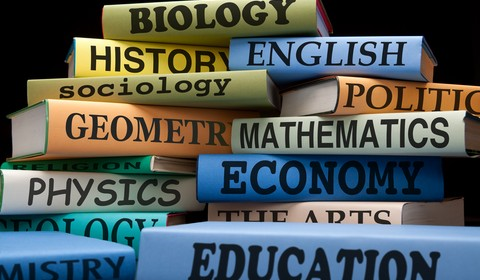 What is the difference?
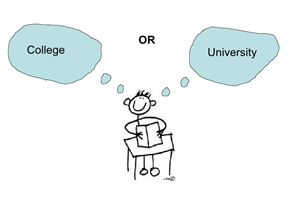 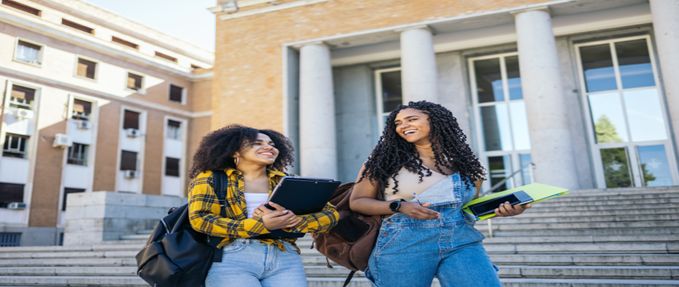 University
College
Typically take 5 courses per semester, 3 hours of instruction of each class per week.  Times of classes are scattered thoughout week/ September-April
An Undergraduate / Bachelors Degree takes 4 years to complete.  Traditionally more training (ie., Masters, Ph.D) may be required afterwards to specialize.
Large class sizes (esp in first year)
Gaining a lot of knowledge on specific topics/subjects
$$
Typically has the same time layout as high school (8:30 AM-4pm, Monday-Friday/September-June)
Many programs are 1-2 years to obtain your diploma or Certificate
Smaller class sizes
Training for a Specific Career area
PRIVATE $$  VS  PUBLIC $ (NBCC)
Admission requirements are not the same as Graduation Requirements
Grade 11 and 12 grades are used by post-secondary institutions for acceptance (regardless in which semester taken).  They will see this on your transcript when you submit your application.
Are You Planning on Attending a Post-Secondary Institution?
NBCC Requirements
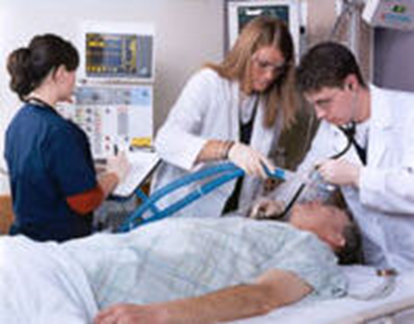 RESPIRATORY THERAPY 
High School Diploma
Foundations of Math 110
Pre-Calculus 110
3 Sciences from: Biology 112 or 122, Chemistry 112 or 122, Physics 112 or 122
ELECTRICAL: CONSTRUCTION

High School Diploma al: CONSTRUCTION
University Admission Requirements (Examples to show how to understand requirements)
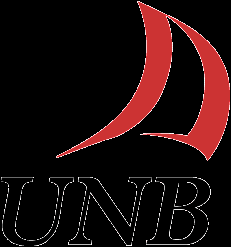 Bachelor of Science - UNB
English 121/122 
Pre-Calculus 12A
Pre-Calculus 12B
Chemistry 122
Physics 122  OR Biology 12
1 Elective from Approved UNB List
Minimum admission average 75%
(add up marks from the 6 courses above, divide by 6 = admission average)
Bachelor of Arts - STU
English 122 
4 Electives from the Approved STU list 
Minimum admission average 70%
(add up marks from the 5 courses above, divide by 5 = admission average)